June is National Safety Month
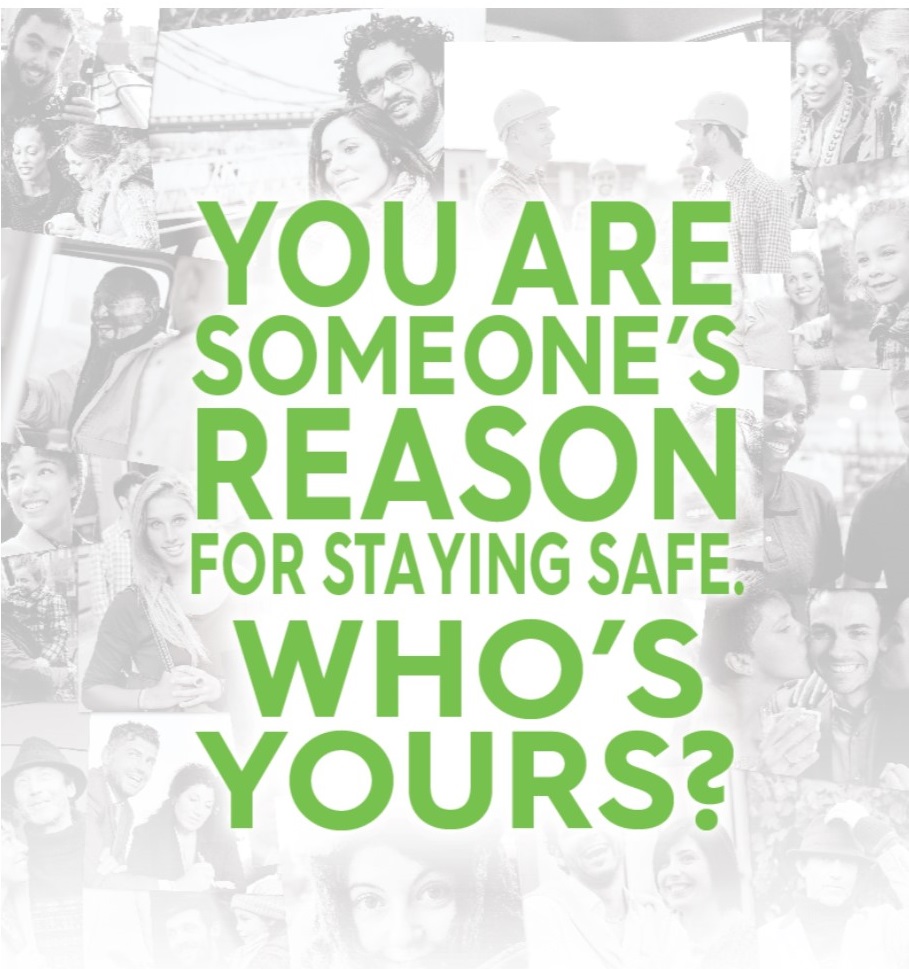 The National Safety Council provides guidance to help faith communities safely reopen and welcome back congregants, visitors, and staff members. 

Learn more at www.nsc.org